Lecture 13 – Course recap
TEK4500
17.11.2020 
Håkon Jacobsen
hakon.jacobsen@its.uio.no
What is cryptography?
Internet
Alice
Bob
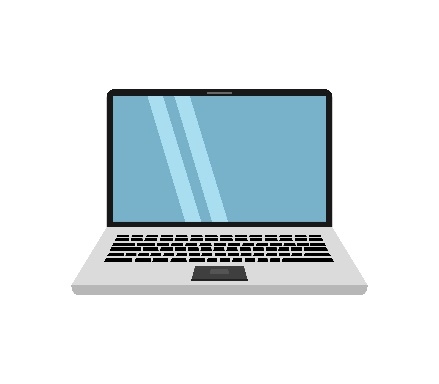 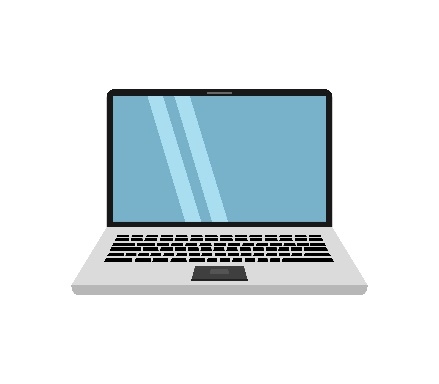 M
Adversary
Security goals:

Data privacy: adversary should not be able to read message M
2
What is cryptography?
Internet
Alice
Bob
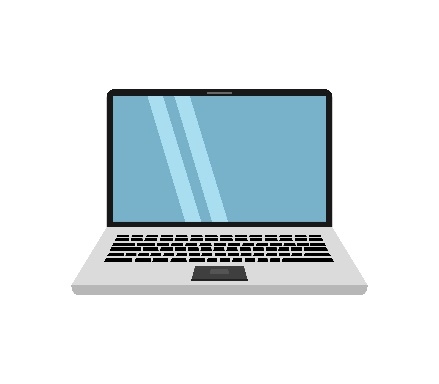 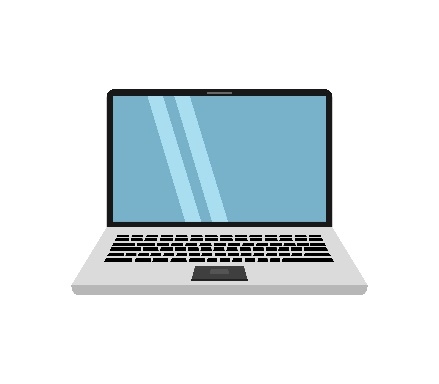 M
M'
Adversary
Security goals:

Data privacy: adversary should not be able to read message M 
Data integrity: adversary should not be able to modify message M
Data authenticity: message M really originated from Alice
3
Ideal solution: secure channels
But how to build?
Internet
Alice
Bob
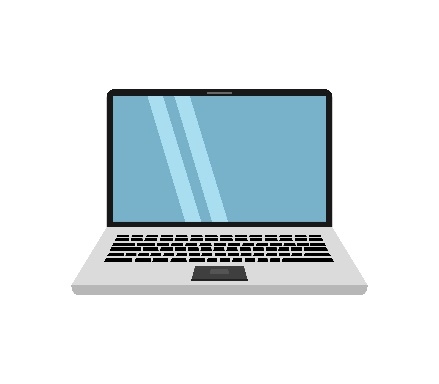 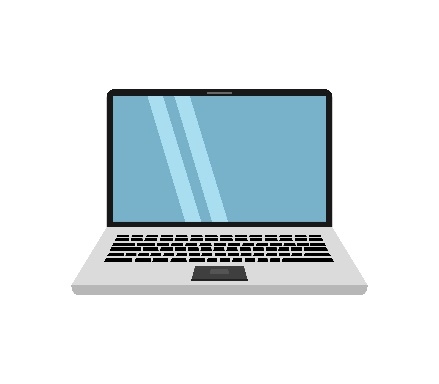 M
Adversary
Security goals:

Data privacy: adversary should not be able to read message M       
Data integrity: adversary should not be able to modify message M  
Data authenticity: message M really originated from Alice                
4
Creating secure channels: encryption schemes
Internet
Alice
Bob
K
K
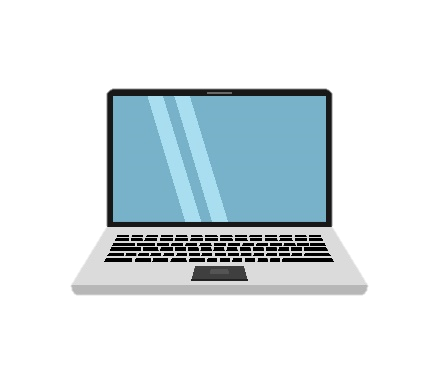 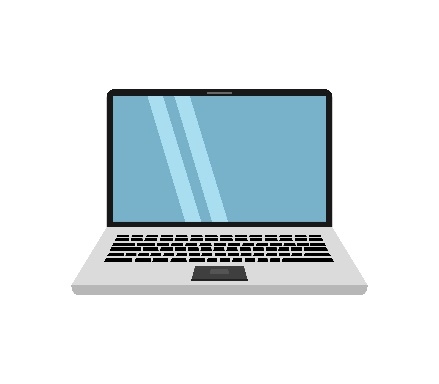 C
M
Adversary
/ decryption
K : encryption                     key (secret)
5
Creating secure channels: encryption schemes
Internet
Alice
Bob
Ke
Kd
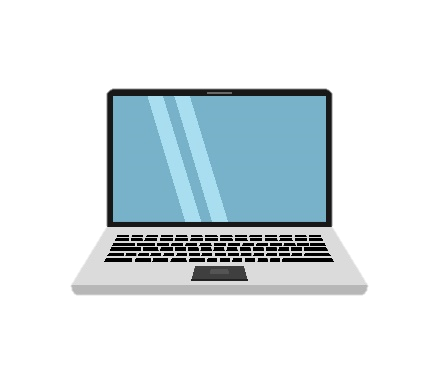 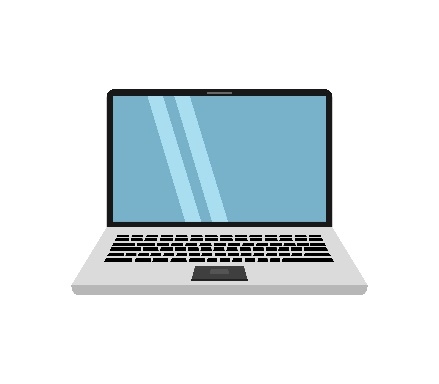 C
M
Adversary
6
Basic goals of cryptography
IND-CPA, IND$-CPAIND-CCA
UF-CMA
AE
(Key exchange)
IND-CPA, IND-CCA
UF-CMA
Unkeyed primitives
Hash functions
Collision resistance, one-wayness
7
Basic goals of cryptography
CBC-MAC, CMAC,
PRF
AES-CTR, AES-CTR$
AES-CBC$
Encrypt-then-MAC
AES-GCM
AES-CCM
AES-OCB
Diffie-Hellman
(Key exchange)
ElGamal, Padded RSA
Schnorr, ECDSA, Hashed RSA
SHA2-256, SHA2-512
SHA3-256, SHA3-512
Unkeyed primitives
Hash functions
8
Constructions and relations
GCM++,  CCM,   OCB++
Symmetric-key encryption
CTR
PRF
AE
AEAD
CBC$
EtM
Feistel
MAC schemes
PRP
Protocols
TLS, SSH, IPsec, What's App
CBC-MAC, CMAC, PMAC
Davies-Mayer
HMAC
ElGamal
Hash functions
Public-key encryption
ElGamal
Lamport-Merkle
Key exchange
Schnorr, ECDSA
Merkle-Damgård
Diffie-Hellman
Digital signatures
RSA++
RSA
One-Way Trapdoor functions
9
The crypto toolbox
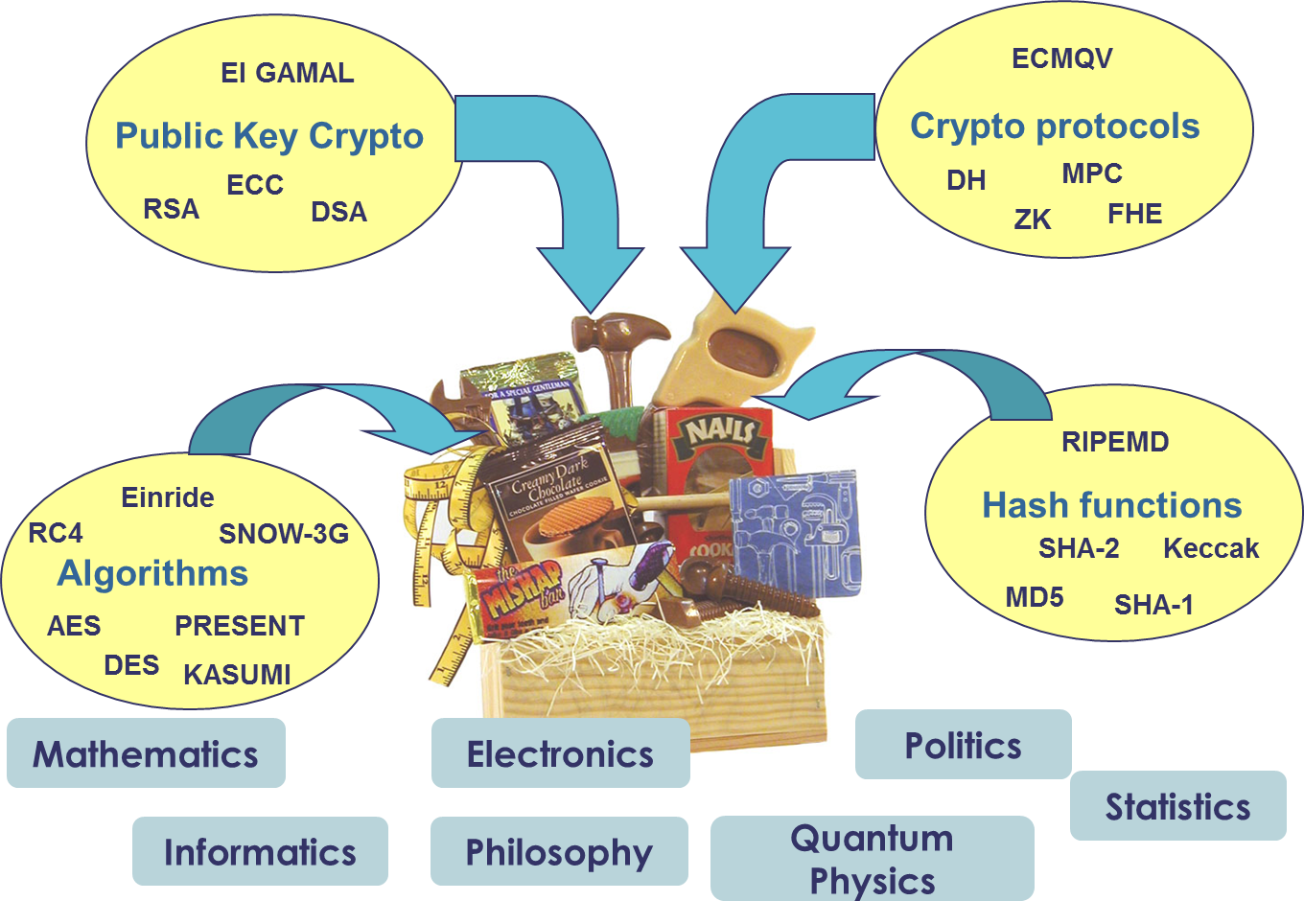 10
Exam
Digital home exam

Wednesday November 25, 09:00-13:30 (4.5 hours)

Format: single PDF file made available on Inspera and Canvas (similar to midterm)

Answers are typed directly into Inspera (no PDF upload); will create forms that mirrors problems in exam PDF

NO collaboration is allowed
Students may be picked out for conversations to prove ownership of answer

I will be available on Zoom for questions (you can also send emails)
12